Экономическая система общества
ПОНЯТИЕ  ЭКОНОМИЧЕСКОЙ СИСТЕМЫ
ОСНОВНЫЕ ТИПЫ ЭКОНОМИЧЕСКИХ СИСТЕМ
СТРУКТУРА СОВРЕМЕННОЙ ЭКОНОМИКИ
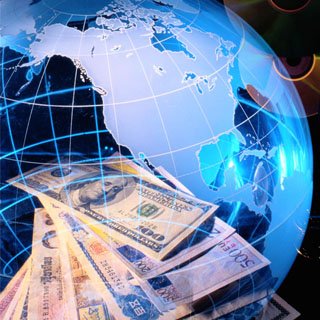 асс. Самонова М.Н.
1. Понятие экономической системы
Экономическая система — 
это сложившаяся в конкретной стране совокупность правил, норм, институтов, определяющих форму осуществления экономических отношений. 
Эти отношения пронизывают все фазы экономического цикла.
асс. Самонова М.Н.
Экономический цикл
асс. Самонова М.Н.
2. Основные типы экономических систем
Способы разграничения
Господствующая форма собственности (К. Маркс)
 Способы координации и упорядочения хозяйственной и общественной жизни
Преобладающая отрасль хозяйства, уровень технологического развития
асс. Самонова М.Н.
1 способ К. Маркса. 2 формы собственности – 5 экономических систем
асс. Самонова М.Н.
2 способ – способ координации хозяйственной деятельности и общественной жизни – 4 экономические системы
асс. Самонова М.Н.
3 способ – преобладающая отрасль экономики – 3 экономические системы
асс. Самонова М.Н.
3. Структура современной экономики
асс. Самонова М.Н.